Refreshing Your Course
Learning from this year’s teaching experiences can provide valuable insights for refreshing and improving future versions of your courses. Whether you’ll be continuing to teach online or transitioning back to on-campus teaching (or both), this handbook contains strategies for making the most of the course refresh process by identifying and prioritizing changes that will have the greatest impact on your students’ learning. It is a workbook to jot down your thoughts, and journal as you go. Please note you must not have the slide show in presenter mode if you would like to digitally add to the document. Otherwise you are free to print it and write by hand.
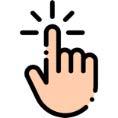 Type here
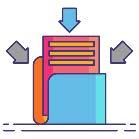 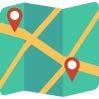 00/00/00
00/00/00
00/00/00
00/00/00
00/00/00
00/00/00